WELCOME!
Trinity Lutheran Church
All Saints Sunday
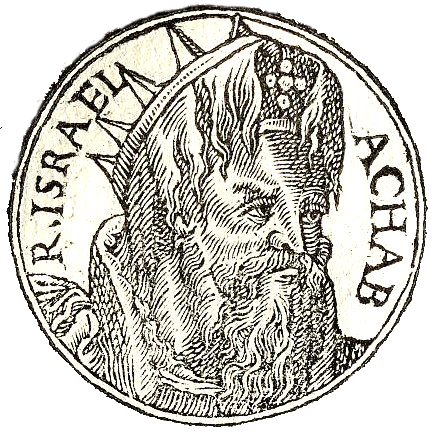 November 5, 2023
[Speaker Notes: Image: Five Loaves by Caroline Coolidge Brown. Copyright © Caroline Coolidge Brown. All rights reserved. Used by permission of the artist.]
=  Please stand if able
=  Please be seated
Prelude - By Roxanne Groff
Office of the Acolyte
Ringing of the Bell
Welcome
Remembering Our Saints
We will read the names of our dearly departed saints in groups of 3.  After each group of names is read the bell will toll.  
Please respond in faith that they are “Here with Us.”
[Speaker Notes: Image: Preparing yeast dough. Copyright © tomasworks/iStock/Thinkstock. Used by permission.]
THANKSGIVING FOR BAPTISM
All may make the sign of the cross, the sign marked at baptism, as the presiding minister begins. 

P:  Blessed be the holy Trinity, ☩ one God, the fountain of living water, the rock who gave us birth, our light and our salvation.

C:  Amen.
[Speaker Notes: Image: Preparing yeast dough. Copyright © tomasworks/iStock/Thinkstock. Used by permission.]
THANKSGIVING FOR BAPTISM
P:	Joined to Christ in the waters of baptism, we are clothed with God's mercy and forgiveness.  Let us give thanks for the gift of baptism.Water may be poured into the font as the presiding minister gives thanks.
[Speaker Notes: Image: Preparing yeast dough. Copyright © tomasworks/iStock/Thinkstock. Used by permission.]
THANKSGIVING FOR BAPTISM
P:	We give you thanks, O God, for in the beginning your Spirit moved over the waters and by your Word you created the world, calling forth life in which you took delight.  Through the waters of the flood you delivered Noah and his family.  Through the sea you led your people Israel from slavery into freedom.
[Speaker Notes: Image: Preparing yeast dough. Copyright © tomasworks/iStock/Thinkstock. Used by permission.]
THANKSGIVING FOR BAPTISM
P:	At the river your Son was baptized by John and anointed with the Holy Spirit.  By water and your Word you claim us as daughters and sons, making us heirs of your promise and servants of all.  We praise you for the gift of water that sustains life, and above all we praise you for the gift of new life in Jesus Christ.
[Speaker Notes: Image: Preparing yeast dough. Copyright © tomasworks/iStock/Thinkstock. Used by permission.]
THANKSGIVING FOR BAPTISM
P:	Shower us with your Spirit, and renew our lives with your forgiveness, grace, and love.  To you be given honor and praise through Jesus Christ our Lord in the unity of the Holy Spirit, now and forever.
C:	Amen.
[Speaker Notes: Image: Preparing yeast dough. Copyright © tomasworks/iStock/Thinkstock. Used by permission.]
CONFESSION AND FORGIVENESS
All may make the sign of the cross, the sign marked at baptism…
L:	We confess our sins before God and one another.
Pause for silence and reflection.
L:	God whose reign is just,
[Speaker Notes: Image: Five Loaves by Caroline Coolidge Brown. Copyright © Caroline Coolidge Brown. All rights reserved. Used by permission of the artist.]
CONFESSION AND FORGIVENESS
C:	We acknowledge that our actions and inactions have led to the oppression of our neighbors. We have willingly benefitted from privileges that cause harm to others. We have failed to heed your call to lead from a place of humility, and to care for our communities in a way that makes is possible for all to flourish.
[Speaker Notes: Image: Five Loaves by Caroline Coolidge Brown. Copyright © Caroline Coolidge Brown. All rights reserved. Used by permission of the artist.]
CONFESSION AND FORGIVENESS
C:	Forgive us our fear of scarcity and love of power, and keep us ever mindful of the needs of others.
[Speaker Notes: Image: Five Loaves by Caroline Coolidge Brown. Copyright © Caroline Coolidge Brown. All rights reserved. Used by permission of the artist.]
CONFESSION AND FORGIVENESS
P:	The reign of God has come near to you! In Christ Jesus, we are reconciled to God, and therefore God forgives us all our sins. ☩  Let God guide us to work for God’s justice.  
 
 C:  Amen.
[Speaker Notes: Image: Five Loaves by Caroline Coolidge Brown. Copyright © Caroline Coolidge Brown. All rights reserved. Used by permission of the artist.]
Gathering Song/Hymn of Praise
“For All Your Saints, Oh Lord”
LBW 176
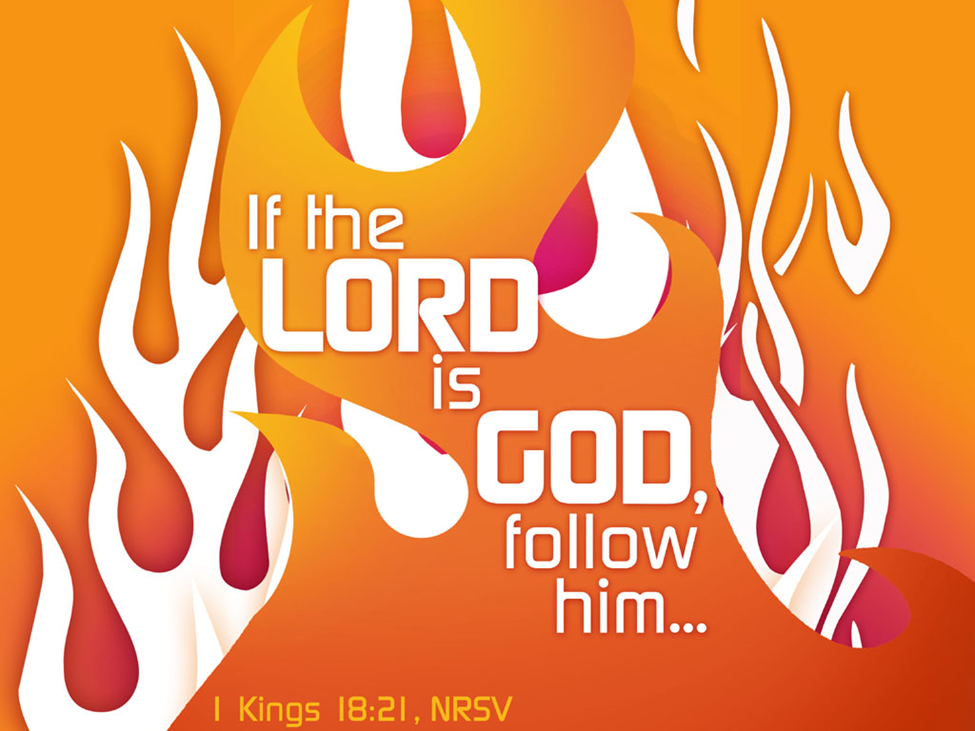 “For All Your Saints, Oh Lord”            LBW 176
1	For all your saints, O Lord,
	who strove in you to live,
	who followed you, obeyed, adored,
	our grateful hymn receive.
 
2	For all your saints, O Lord,
	who strove in you to die,
	who counted you their great reward,
	accept our thankful cry.
[Speaker Notes: Image: Five Loaves by Caroline Coolidge Brown. Copyright © Caroline Coolidge Brown. All rights reserved. Used by permission of the artist.]
“For All Your Saints, Oh Lord”            LBW 176
3	They all in life and death,
	with you, their Lord, in view,
	learned from your Holy Spirit’s breath
	to suffer and to do.
 
4	For this, your name we bless
	and humbly pray anew
	that we like them in holiness
	may live and die in you.
[Speaker Notes: Image: Five Loaves by Caroline Coolidge Brown. Copyright © Caroline Coolidge Brown. All rights reserved. Used by permission of the artist.]
“For All Your Saints, Oh Lord”            LBW 176
5	To God, the Father, Son,
	and Spirit, ever blest,
	the One in Three,                                                the Three in One,
	be endless praise addressed.
[Speaker Notes: Image: Five Loaves by Caroline Coolidge Brown. Copyright © Caroline Coolidge Brown. All rights reserved. Used by permission of the artist.]
APOSTOLIC GREETING
P:	The grace of our Lord Jesus Christ, the love of God, and the communion of the Holy Spirit be with you all.
 
C:	And also with you.
[Speaker Notes: Image: Five Loaves by Caroline Coolidge Brown. Copyright © Caroline Coolidge Brown. All rights reserved. Used by permission of the artist.]
KYRIE
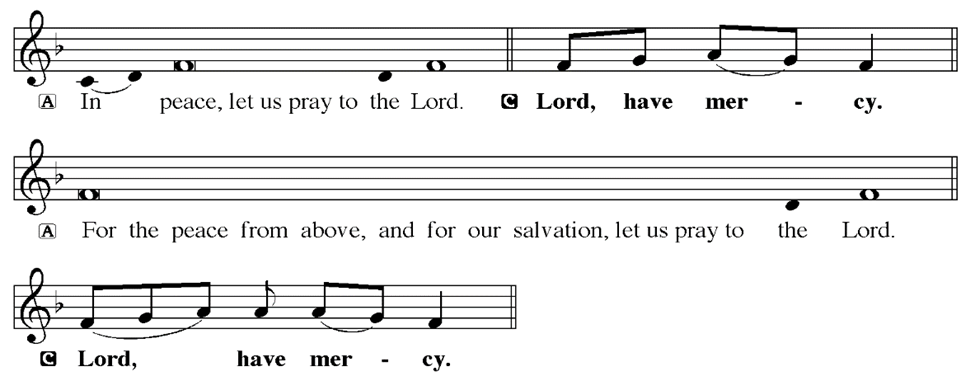 [Speaker Notes: Image: Five Loaves by Caroline Coolidge Brown. Copyright © Caroline Coolidge Brown. All rights reserved. Used by permission of the artist.]
KYRIE
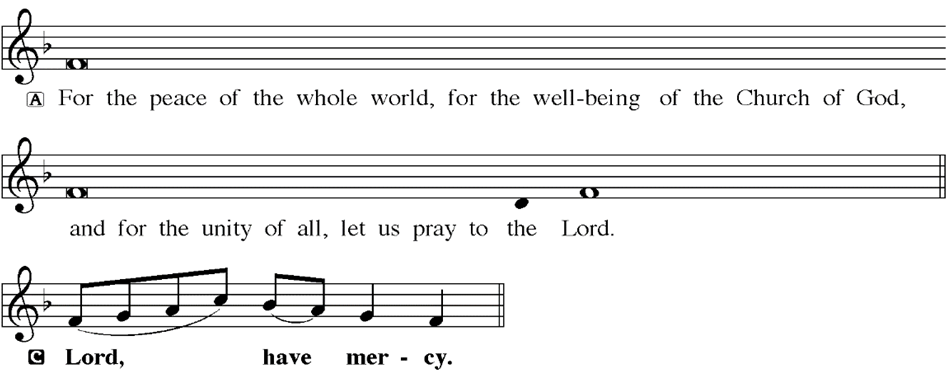 [Speaker Notes: Image: Five Loaves by Caroline Coolidge Brown. Copyright © Caroline Coolidge Brown. All rights reserved. Used by permission of the artist.]
KYRIE
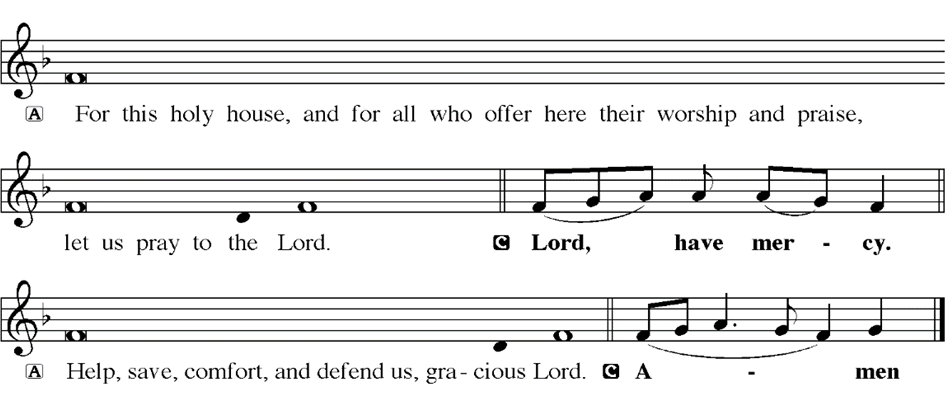 [Speaker Notes: Image: Five Loaves by Caroline Coolidge Brown. Copyright © Caroline Coolidge Brown. All rights reserved. Used by permission of the artist.]
HYMN OF PRAISE
Glory be to God in heaven; 
peace, goodwill to all the earth.
Mighty God of all creation, 
Father of surpassing worth:
we exalt you, we adore you, 
we lift high our thanks and praise.
Saints and angels bow before you; here on earth our songs we raise.
[Speaker Notes: Image: Five Loaves by Caroline Coolidge Brown. Copyright © Caroline Coolidge Brown. All rights reserved. Used by permission of the artist.]
HYMN OF PRAISE
Glory be to Christ forever, 
Lamb of God and Lord of love.
Son of God and gracious Savior, you have come from heav’n above;
on the cross you died to save us; now you reign at God’s right hand.
Hear our prayer; restore, forgive us; in your promise firm we stand.
[Speaker Notes: Image: Five Loaves by Caroline Coolidge Brown. Copyright © Caroline Coolidge Brown. All rights reserved. Used by permission of the artist.]
HYMN OF PRAISE
Holy One we now acclaim you; 
Lord alone, to you we call;
Holy One in faith we name you, 
God most high, yet near to all:
Jesus Christ, with God the Spirit, 
in the Father’s splendor bright.
For the peace that we inherit, 
glory be to God on high!
[Speaker Notes: Image: Five Loaves by Caroline Coolidge Brown. Copyright © Caroline Coolidge Brown. All rights reserved. Used by permission of the artist.]
PRAYER OF THE DAY
P:	Let us pray…  Mighty God, day by day we are witnesses to your miracles, big and small, whether we are even aware of them. Draw our attention to your action in the world, that we might proclaim your goodness.  In Jesus name we pray.

C:	Amen
[Speaker Notes: Image: Five Loaves by Caroline Coolidge Brown. Copyright © Caroline Coolidge Brown. All rights reserved. Used by permission of the artist.]
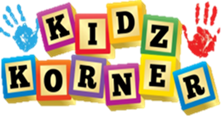 [Speaker Notes: Image: Five Loaves by Caroline Coolidge Brown. Copyright © Caroline Coolidge Brown. All rights reserved. Used by permission of the artist.]
Scripture Reading
L:	Our scripture reading for this day is from 1st Kings the 18th Chapter.

C:  Glory to you O’ Lord! (Spoken)
[Speaker Notes: Image: Five Loaves by Caroline Coolidge Brown. Copyright © Caroline Coolidge Brown. All rights reserved. Used by permission of the artist.]
1 Kings 18:17-39
17 When Ahab saw Elijah, Ahab said to him, “Is it you, you troubler of Israel?” 18 He answered, “I have not troubled Israel; but you have, and your father’s house, because you have forsaken the commandments of the Lord and followed the Baals. 19Now therefore have all Israel assemble for me at Mount Carmel, with the four hundred fifty prophets of Baal and the four
[Speaker Notes: Image: Five Loaves by Caroline Coolidge Brown. Copyright © Caroline Coolidge Brown. All rights reserved. Used by permission of the artist.]
1 Kings 18:17-39
hundred prophets of Asherah, who eat at Jezebel’s table.”
20 So Ahab sent to all the Israelites, and assembled the prophets at Mount Carmel. 21 Elijah then came near to all the people, and said, “How long will you go limping with two different opinions? If the Lord is God, follow him; but if Baal, then follow him.” The people did not answer him a word.
[Speaker Notes: Image: Five Loaves by Caroline Coolidge Brown. Copyright © Caroline Coolidge Brown. All rights reserved. Used by permission of the artist.]
1 Kings 18:17-39
22 Then Elijah said to the people, “I, even I only, am left a prophet of the Lord; but Baal’s prophets number four hundred fifty. 23 Let two bulls be given to us; let them choose one bull for themselves, cut it in pieces, and lay it on the wood, but put no fire to it; I will prepare the other bull and lay it on the wood, but put no fire to it. 24Then you call on the name of your god and I will
[Speaker Notes: Image: Five Loaves by Caroline Coolidge Brown. Copyright © Caroline Coolidge Brown. All rights reserved. Used by permission of the artist.]
1 Kings 18:17-39
call on the name of the Lord; the god who answers by fire is indeed God.” All the people answered, “Well spoken!” 25 Then Elijah said to the prophets of Baal, “Choose for yourselves one bull and prepare it first, for you are many; then call on the name of your god, but put no fire to it.” 26 So they took the bull that was given them, prepared it, and called on the name of Baal from
[Speaker Notes: Image: Five Loaves by Caroline Coolidge Brown. Copyright © Caroline Coolidge Brown. All rights reserved. Used by permission of the artist.]
1 Kings 18:17-39
morning until noon, crying, “O Baal, answer us!” But there was no voice, and no answer. They limped about the altar that they had made. 27 At noon Elijah mocked them, saying, “Cry aloud! Surely he is a god; either he is meditating, or he has wandered away, or he is on a journey, or perhaps he is asleep and must be awakened.” 28 Then they cried aloud and, as was their
[Speaker Notes: Image: Five Loaves by Caroline Coolidge Brown. Copyright © Caroline Coolidge Brown. All rights reserved. Used by permission of the artist.]
1 Kings 18:17-39
custom, they cut themselves with swords and lances until the blood gushed out over them. 29 As midday passed, they raved on until the time of the offering of the oblation, but there was no voice, no answer, and no response.
30 Then Elijah said to all the people, “Come closer to me”; and all the people came closer to him. First he
[Speaker Notes: Image: Five Loaves by Caroline Coolidge Brown. Copyright © Caroline Coolidge Brown. All rights reserved. Used by permission of the artist.]
1 Kings 18:17-39
repaired the altar of the Lord that had been thrown down; 31 Elijah took twelve stones, according to the number of the tribes of the sons of Jacob, to whom the word of the Lord came, saying, “Israel shall be your name”; 32 with the stones he built an altar in the name of the Lord. Then he made a trench around the altar, large enough to contain two measures of seed. 33Next
[Speaker Notes: Image: Five Loaves by Caroline Coolidge Brown. Copyright © Caroline Coolidge Brown. All rights reserved. Used by permission of the artist.]
1 Kings 18:17-39
he put the wood in order, cut the bull in pieces, and laid it on the wood. He said, “Fill four jars with water and pour it on the burnt offering and on the wood.” 34 Then he said, “Do it a second time”; and they did it a second time. Again he said, “Do it a third time”; and they did it a third time, 35 so that the water ran all around the altar, and filled the trench also with water.
[Speaker Notes: Image: Five Loaves by Caroline Coolidge Brown. Copyright © Caroline Coolidge Brown. All rights reserved. Used by permission of the artist.]
1 Kings 18:17-39
36 At the time of the offering of the oblation, the prophet Elijah came near and said, “O Lord, God of Abraham, Isaac, and Israel, let it be known this day that you are God in Israel, that I am your servant, and that I have done all these things at your bidding. 37Answer me, O Lord, answer me, so that this people may know that you, O Lord, are God, and that you have turned their
[Speaker Notes: Image: Five Loaves by Caroline Coolidge Brown. Copyright © Caroline Coolidge Brown. All rights reserved. Used by permission of the artist.]
1 Kings 18:17-39
hearts back.” 38 Then the fire of the Lord fell and consumed the burnt offering, the wood, the stones, and the dust, and even licked up the water that was in the trench. 39 When all the people saw it, they fell on their faces and said, “The Lord indeed is God; the Lord indeed is God.”
[Speaker Notes: Image: Five Loaves by Caroline Coolidge Brown. Copyright © Caroline Coolidge Brown. All rights reserved. Used by permission of the artist.]
1 Kings 18:17-39
R:	This is the Word of the Lord.
 
C:	Praise to You, O Christ (Spoken)
[Speaker Notes: Image: Five Loaves by Caroline Coolidge Brown. Copyright © Caroline Coolidge Brown. All rights reserved. Used by permission of the artist.]
Sermon
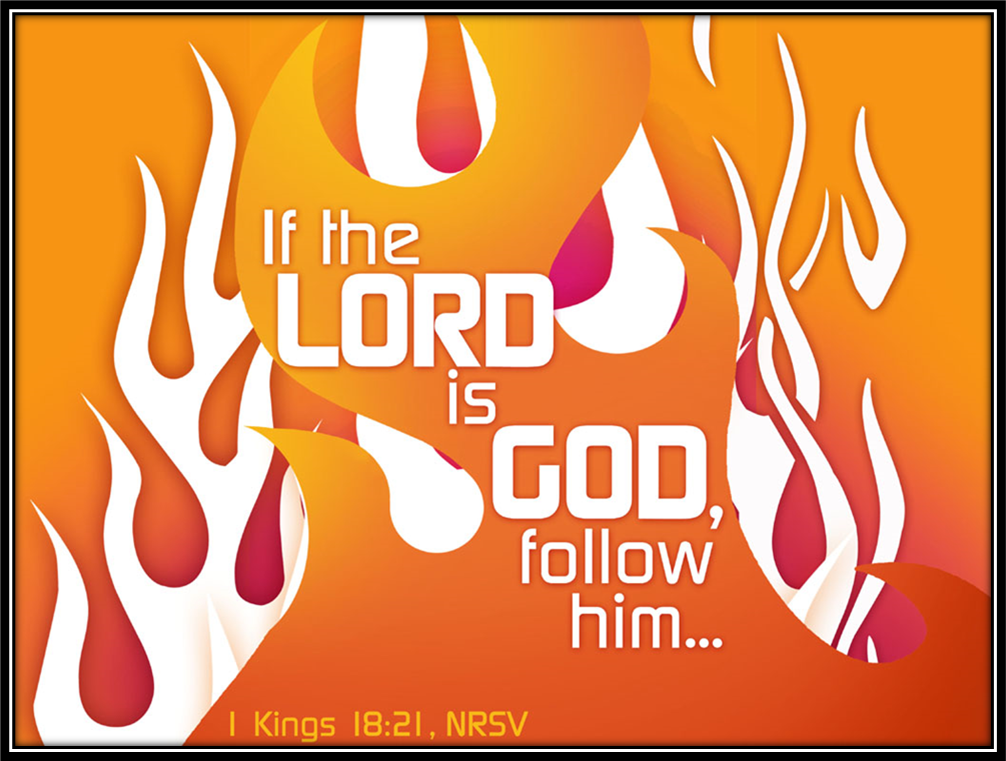 Sermon
December 17, 1995
Final Game – Cleveland Municipal Stadium
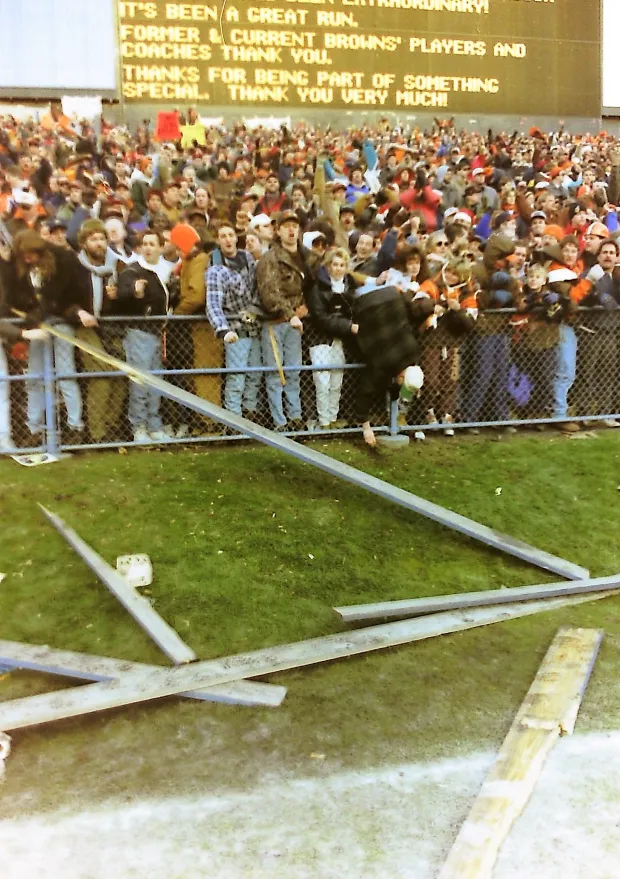 Final Score:
Cleveland 26    Cincinnati 10
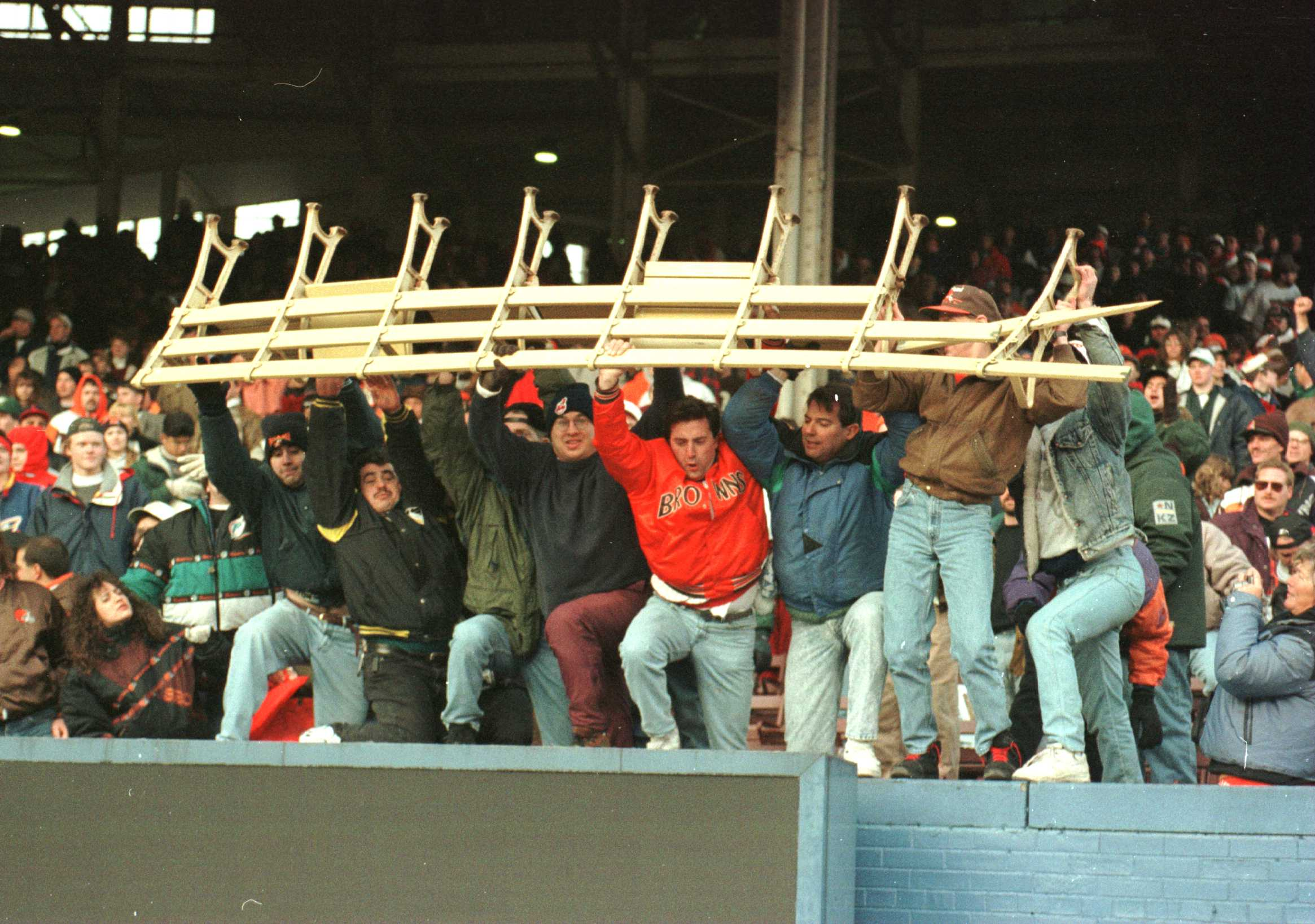 Sermon
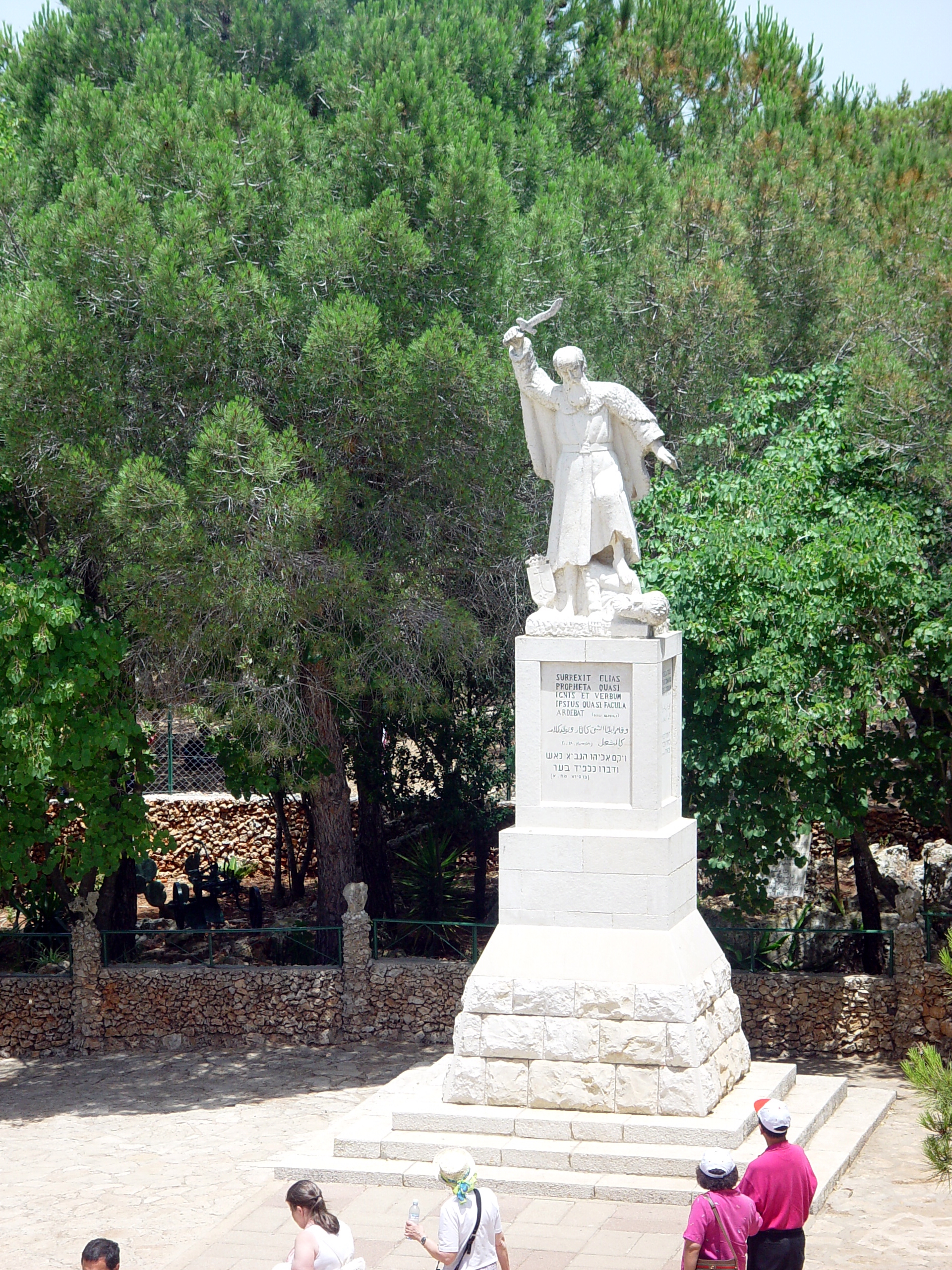 Sermon
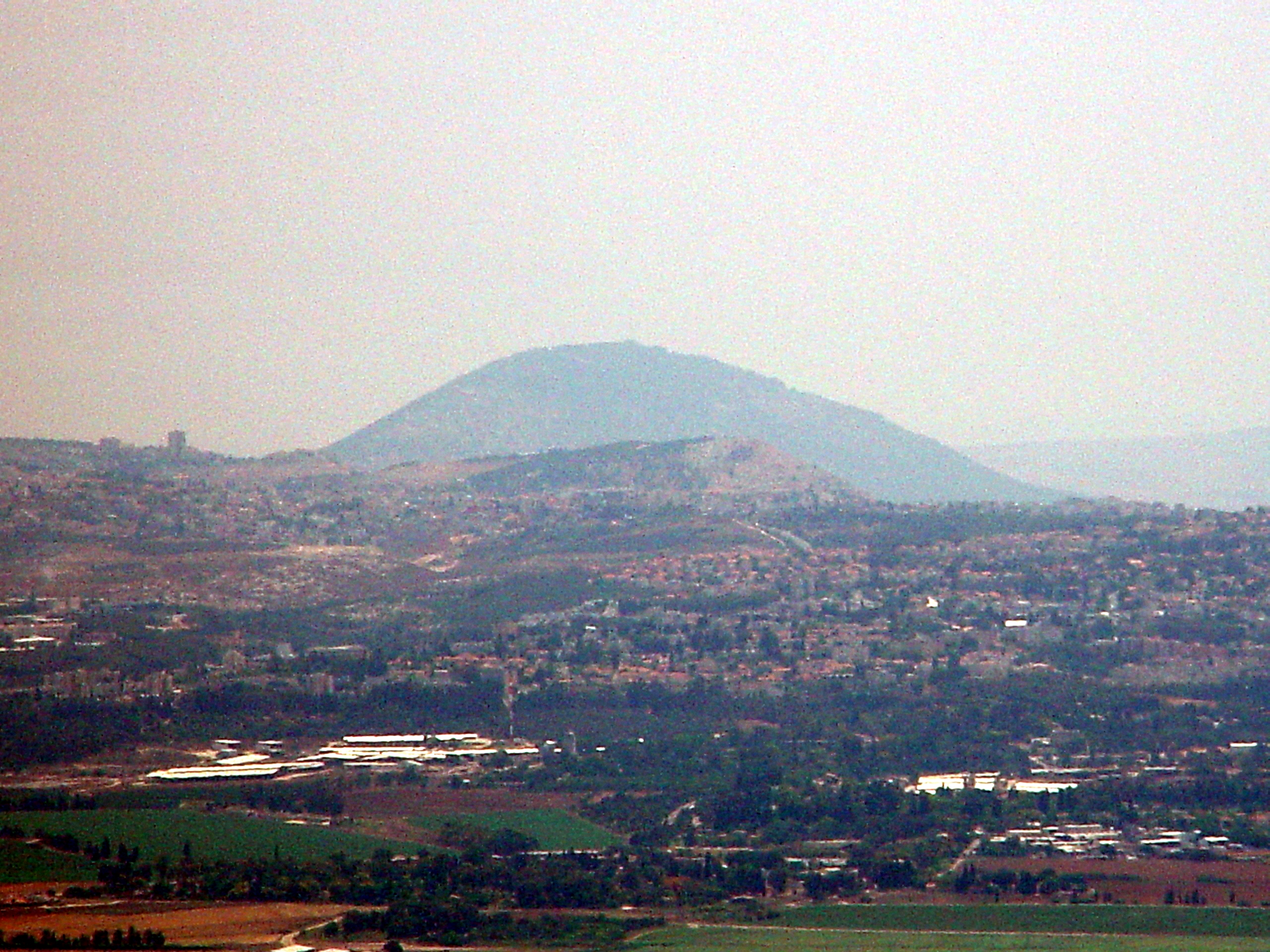 Sermon
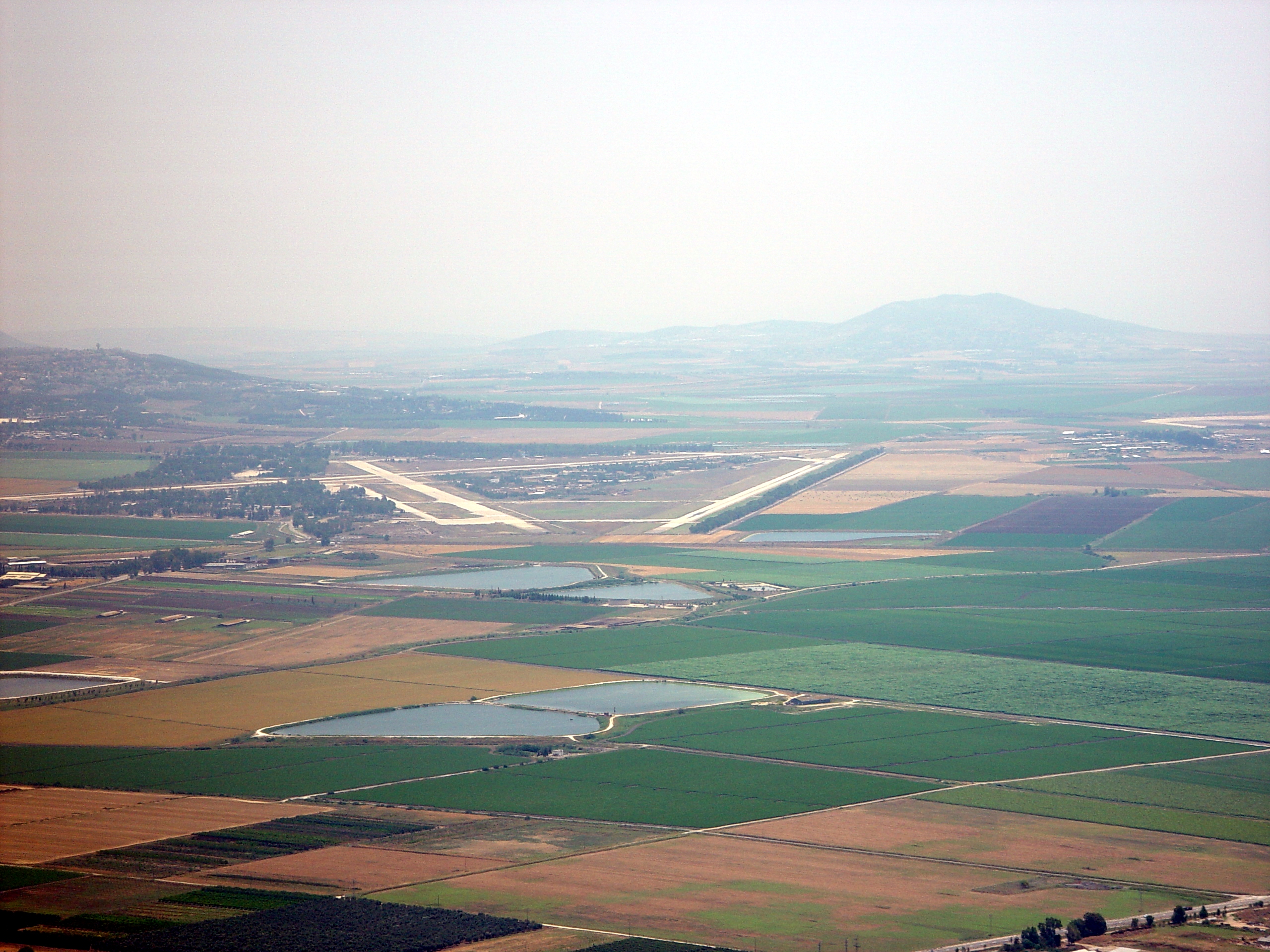 Sermon
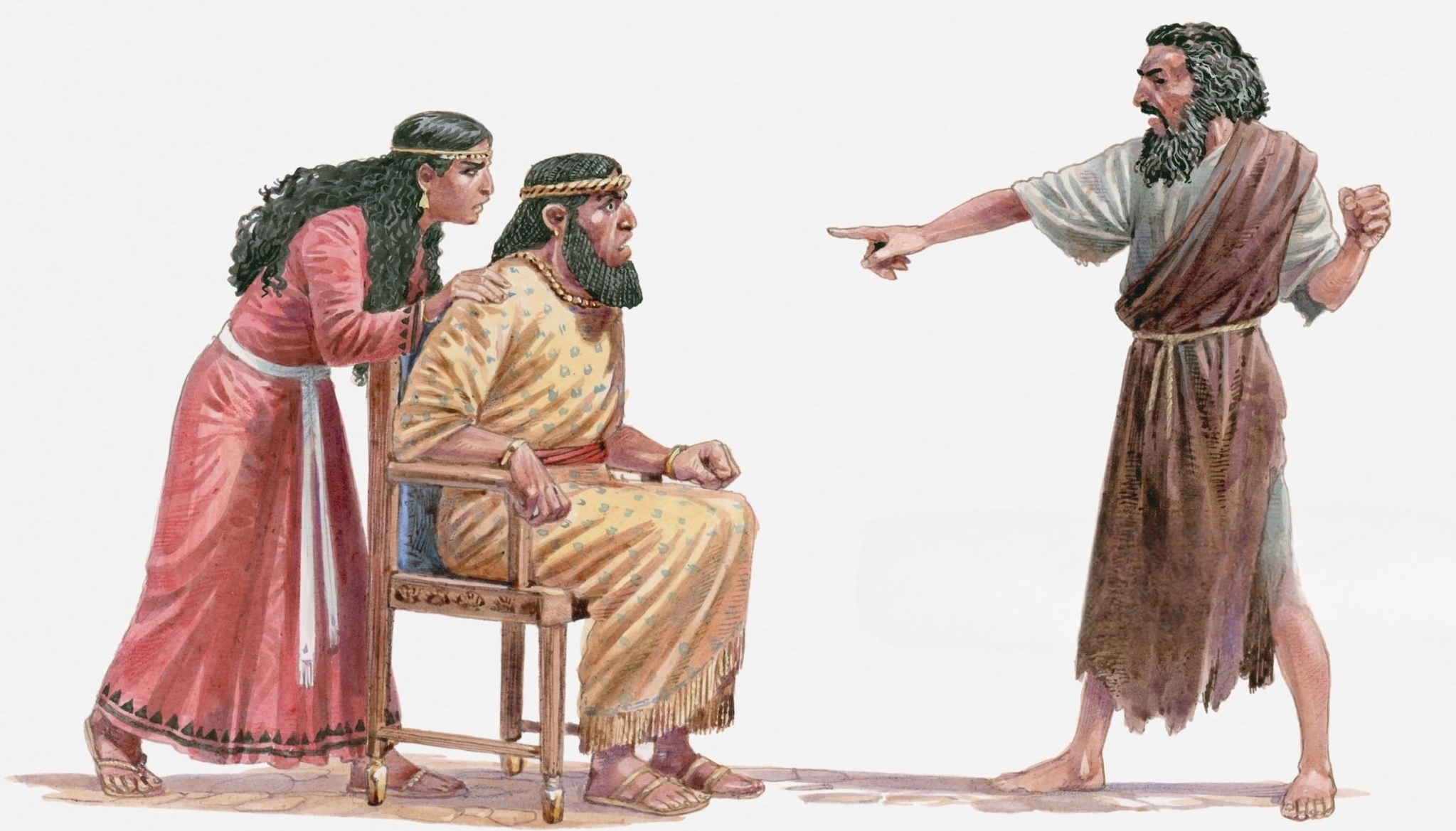 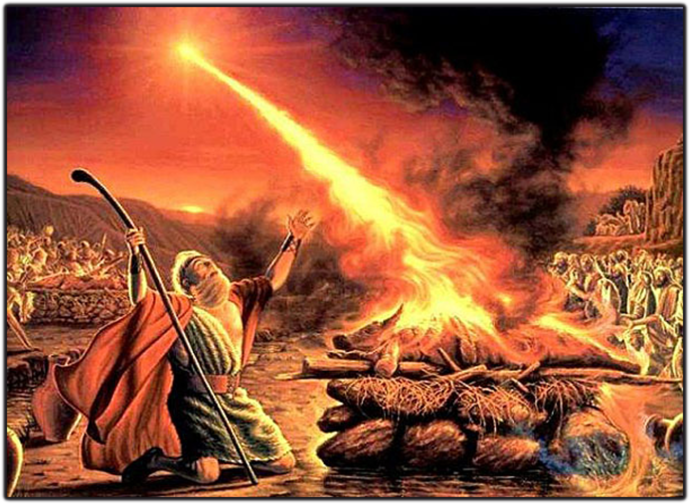 Sermon
Sermon
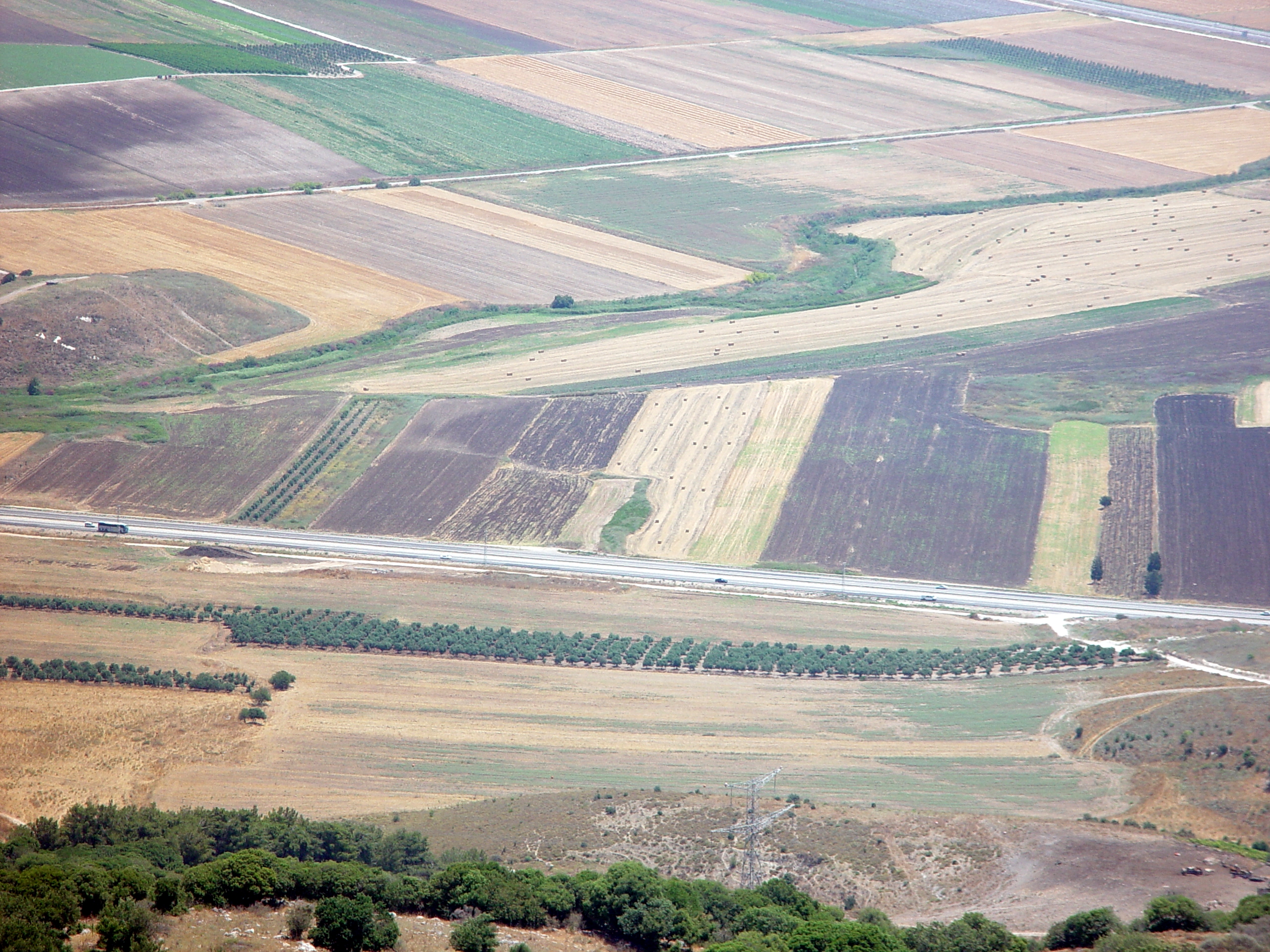 Wadi Kishon
Sermon
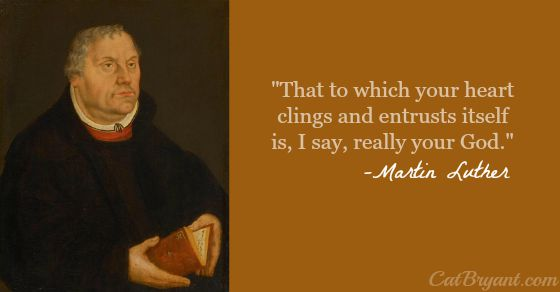 AFFIRMATION OF BAPTISM
PRESENTATION OF CONFIRMANDS

Mercedes Angles
Claire Hien
Devyn Thobe


RENUNCIATION OF EVIL
PROFESSION OF FAITH
P:	Do you believe in God the Father?


C:	I believe in God, the Father almighty, creator of heaven and earth.
PROFESSION OF FAITH
P: 	Do you believe in Jesus Christ, the Son of God?


C:	I believe in Jesus Christ, his only Son, our Lord.  He was conceived by the   power of the Holy Spirit and born of the virgin Mary.  He suffered under Pontius Pilate, was crucified, died, and was buried.  He descended into hell.*
PROFESSION OF FAITH
C:	On the third day he rose again.  He ascended into heaven, and is seated at the right hand of the Father.  He will come again to judge the living and the dead.
PROFESSION OF FAITH
P:	Do you believe in God the Holy Spirit?


C:	I believe in the Holy Spirit, the holy catholic Church, the communion of saints, the forgiveness of sins, the resurrection of the body, and the life everlasting.  Amen
PRAYERS
Each petition will end with the words, 

A:	God of Justice,

 
C:	In mercy, hear our prayer.
PRAYERS OF INTERCESSION
The prayer concludes…

P:	Merciful God, we turn all these things over to your tender care, trusting that you hear and answer all our prayers, spoken and unspoken, through Jesus Christ our Savior.

C:	Amen.
AFFIRMATION OF BAPTISM
COMMITMENT
PRAYER OF BLESSING
LAYING ON OF HANDS
MENTOR COMMENTS
QUILT SQUARE PRESENTATION
SHARING OF THE Peace
The Sharing of the Peace that began when the congregation arrived is now shared with the Pastor at this time...
P:	The peace of the Lord be with you always.




C:	And also with you.
Hymn of the Day
 XXX
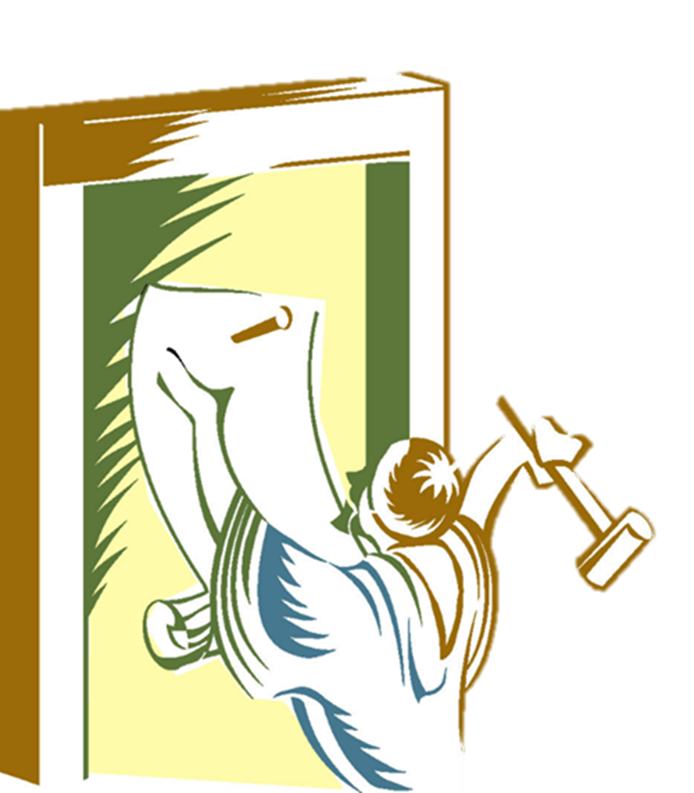 XXX
XXX
APOSTLE’S CREED
C:	I believe in God, the Father almighty, creator of heaven and earth.
APOSTLE’S CREED
C:	I believe in Jesus Christ, his only Son, our Lord.  He was conceived by the power of the Holy Spirit and born of the virgin Mary.  He suffered under Pontius Pilate, was crucified, died, and was buried.
APOSTLE’S CREED
C:	He descended into hell.  On the third day he rose again.  He ascended into heaven, and is seated at the right hand of the Father.  He will come again to judge the living and the dead.
APOSTLE’S CREED
C:	I believe in the Holy Spirit, the holy catholic Church, the communion of saints, the forgiveness of sins, the resurrection of the body, and the life everlasting.  Amen.
NICENE CREED
C:	We believe in one God, the Father, the Almighty, maker of heaven and earth, of all that is, seen and unseen.
NICENE CREED
C:	We believe in one Lord, Jesus Christ, the only Son of God, eternally begotten of the Father, God from God, Light from Light, true God from true God, begotten, not made, of one Being with the Father.
NICENE CREED
C:	Through him all things were made. For us and for our salvation he came down from heaven; by the power of the Holy Spirit he became incarnate from the virgin Mary, and was made man. For our sake he was crucified under Pontius Pilate;
NICENE CREED
C:	he suffered death and was buried. On the third day he rose again in accordance with the Scriptures; he ascended into heaven and is seated at the right hand of the Father. He will come again in glory to judge the living and the dead, and his kingdom will have no end.
NICENE CREED
C:	We believe in the Holy Spirit, the Lord, the giver of life, who proceeds from the Father and the Son. With the Father and the Son he is worshiped and glorified. He has spoken through the prophets. We believe in one holy catholic and apostolic Church.
NICENE CREED
C:	We acknowledge one Baptism for the forgiveness of sins. We look for the resurrection of the dead, and the life of the world to come. Amen.
QUILT TYING AND PRESENTATION
This Quilt was lovingly crafted for recovery and healing especially for XXX.

Let us pray…
PRAYERS OF INTERCESSION
Each petition will end with the words, 
A:	God of Justice, 

 The congregation will respond with:  

C:	In mercy, hear our prayer.
PRAYERS OF INTERCESSION
The prayer concludes…

P:	Merciful God, we turn all these things over to your tender care, trusting that you hear and answer all our prayers, spoken and unspoken, through Jesus Christ our Savior. 

C:	Amen.
SHARING OF THE Peace
The Sharing of the Peace that began when the congregation arrived is now shared with the Pastor at this time...
P:	The peace of the Lord be with you always.

C:	And also with you.
OFFERING
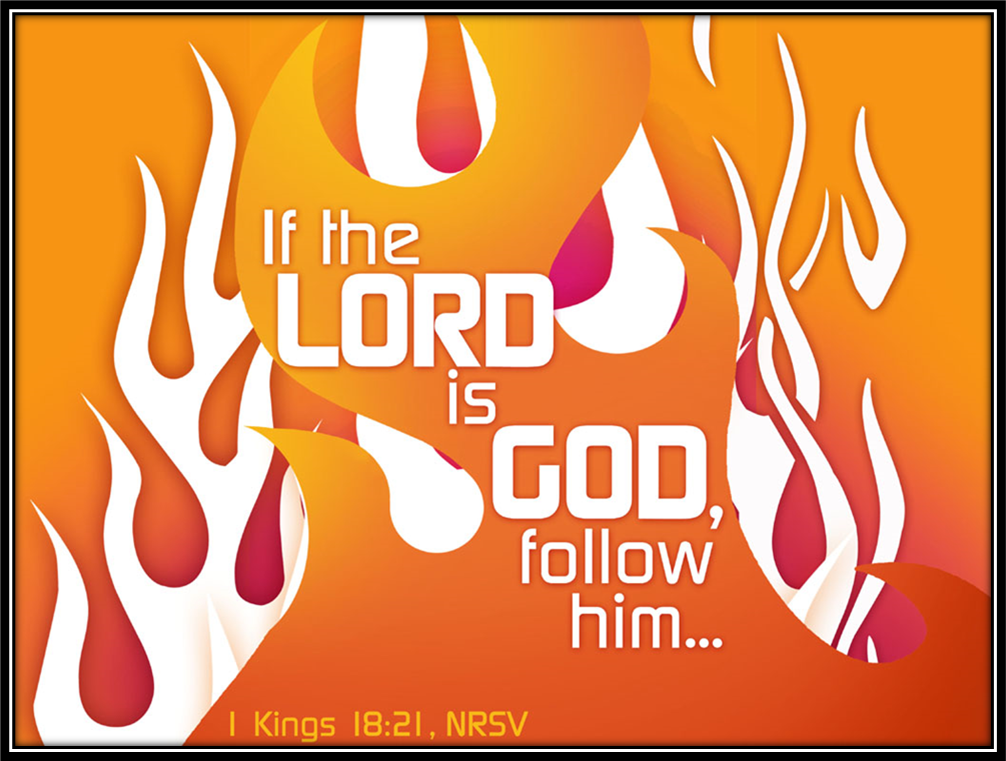 [Speaker Notes: Image: Five Loaves by Caroline Coolidge Brown. Copyright © Caroline Coolidge Brown. All rights reserved. Used by permission of the artist.]
OFFERING PRAYER
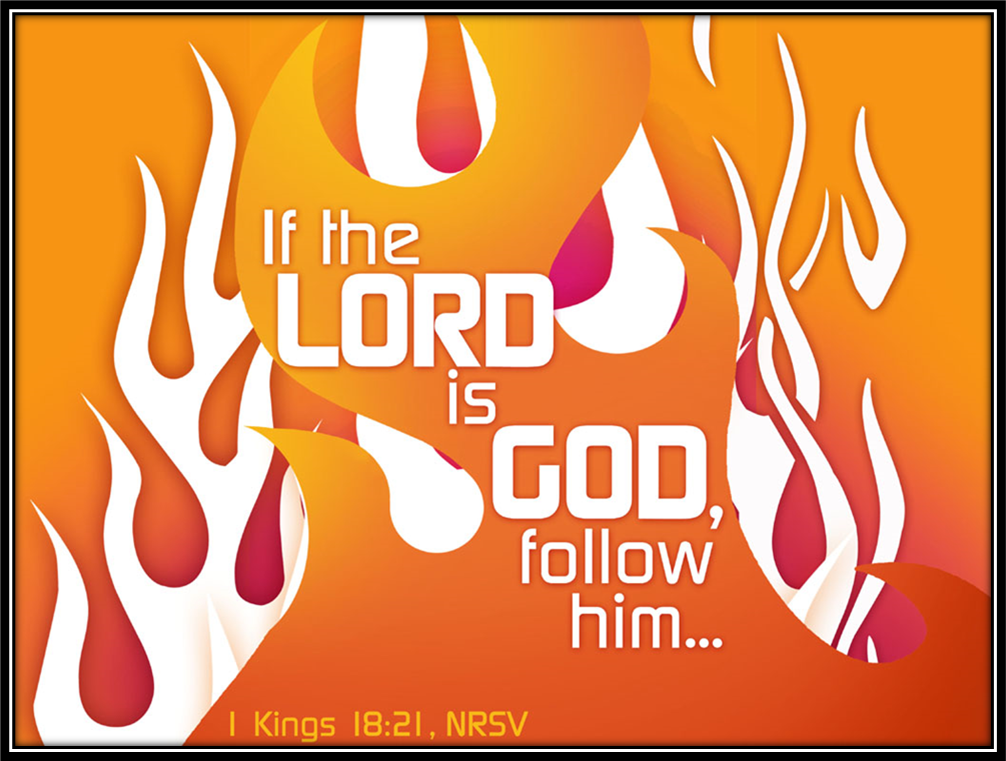 [Speaker Notes: Image: Five Loaves by Caroline Coolidge Brown. Copyright © Caroline Coolidge Brown. All rights reserved. Used by permission of the artist.]
THE GREAT THANKSGIVING
All the Baptized are welcome to celebrate this Holy Meal.
DIALOGUE
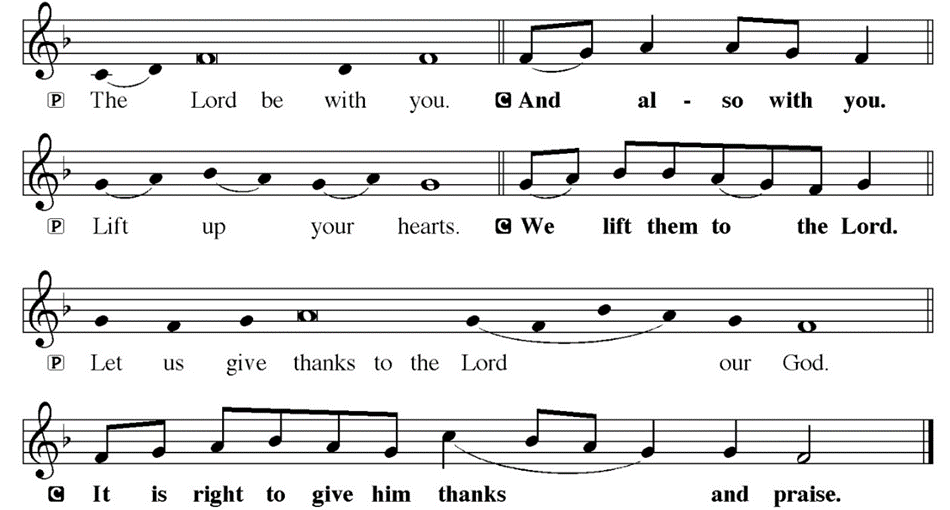 THE PREFACE
P:	It is indeed right and salutary…

… we praise your name and join their unending hymn.
THE SANCTUS
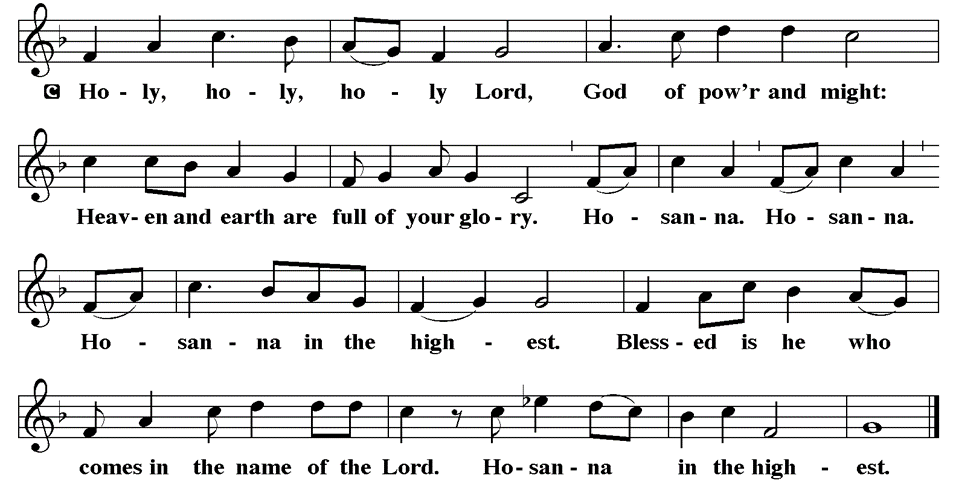 EUCHARISTIC PRAYER
P:	We praise you, all Holy God…

 				…today, tomorrow and forever.
 
C:	Amen.
THE LORD’S PRAYER
C:	Our Father, who art in heaven, hallowed be thy name, thy kingdom come, thy will be done, on earth as it is in heaven.  Give us this day our daily bread; and forgive us our trespasses, as we forgive those who trespass against us; and lead us not into temptation, but deliver us from evil.
THE LORD’S PRAYER
C:	For thine is the kingdom, and the power, and the glory, forever and ever.  Amen.
INVITATION TO COMMUNION
P:	The God whose power consumed Elijah’s offering also raised Christ Jesus from the dead, destroying death forever. God, in Jesus, invites you now to feast on bread and wine in remembrance of the resurrected one. Come, for all is prepared.
COMMUNION DISTRIBUTION
All will commune “By Station”. 
The bread may be broken for distribution.  As the ministers give the bread and wine, they say these words :
The body of Christ, given for you.
The blood of Christ, shed for you.
The communicant may say: Amen.
POST COMMUNION BLESSING
P:	May this body and blood of our Lord and Savior, Jesus Christ, strengthen, keep, and unity us, ☩ now and forever,

C:	Amen.
POST COMMUNION CANTACLE
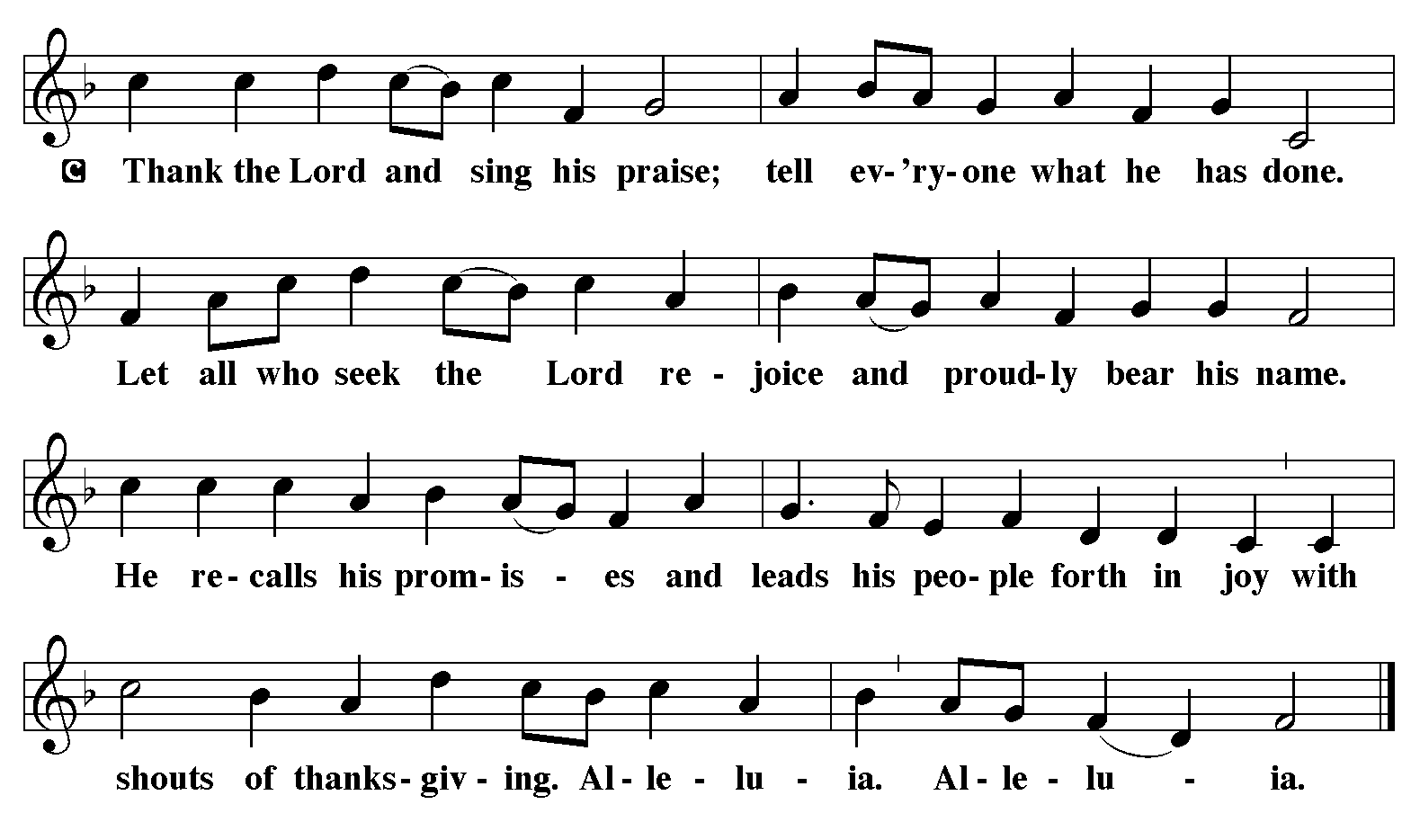 POST COMMUNION CANTACLE
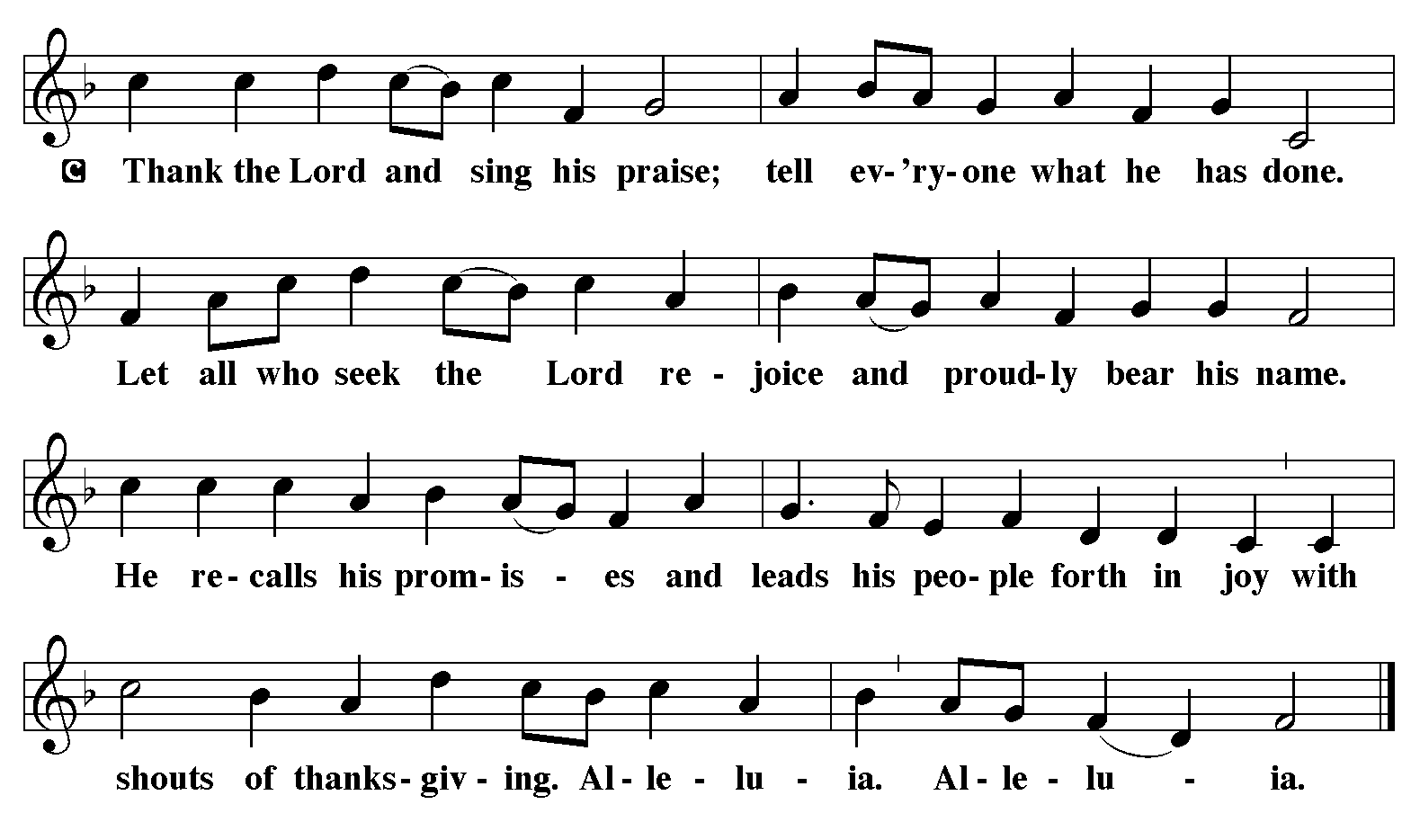 POST COMMUNION PRAYER
P:	Let us pray together…  
C:	We give you thanks, gracious God, that you have once again fed us with food beyond compare, the body and blood of Christ.  Lead us from this place, nourished and forgiven, into your beloved vineyard to wipe away the tears of all who hunger and thirst, guided by the example of the same Jesus Christ and led by the Holy Spirit, now and forever.  Amen.
ANNOUNCEMENTS
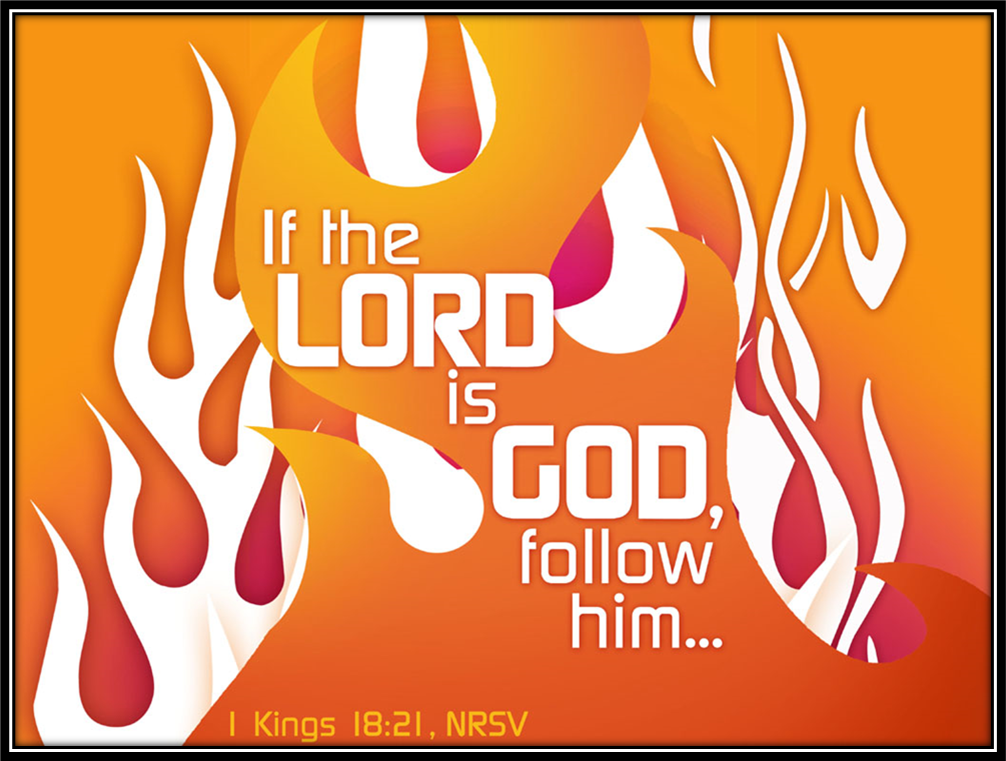 [Speaker Notes: Image: Five Loaves by Caroline Coolidge Brown. Copyright © Caroline Coolidge Brown. All rights reserved. Used by permission of the artist.]
SENDING BLESSING
P:	May the God of all creation, in whose image we are made, who claims us and calls us beloved, who strengthens us for service, give you reason to rejoice and be glad!  The blessing of God, Sovereign, Savior, and Spirit, be with you today and always.

C:	Amen.
Sending Song
“Oh, Happy Day When We Shall Stand”
LBW 351
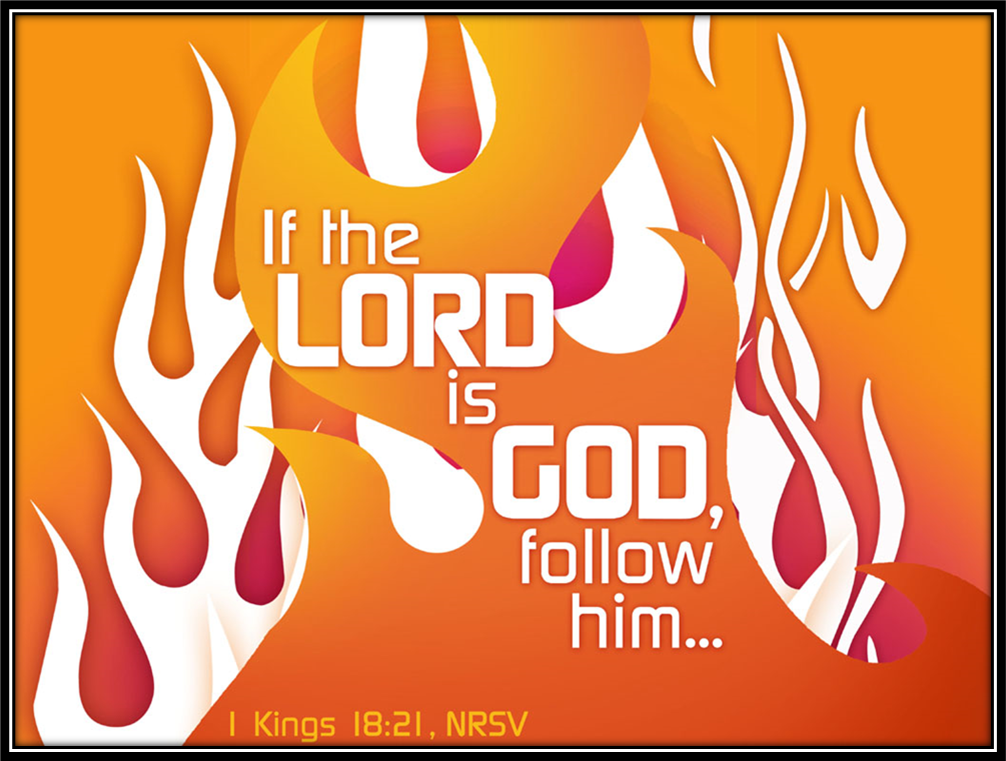 [Speaker Notes: Image: Five Loaves by Caroline Coolidge Brown. Copyright © Caroline Coolidge Brown. All rights reserved. Used by permission of the artist.]
Oh, Happy Day When We Shall Stand--LBW 351
1	Oh, happy day when we shall stand
	in heaven with the saved;
	all peoples at the Lord’s right hand
	shall find their names engraved,
	shall find their names engraved.
[Speaker Notes: Image: Preparing yeast dough. Copyright © tomasworks/iStock/Thinkstock. Used by permission.]
Oh, Happy Day When We Shall Stand--LBW 351
2	Oh, blessed day                                                   when Christ shall come
	and show himself as Lord,
	and thousands meet                                                                        in their new home
	which Jesus has prepared,
	which Jesus has prepared.
[Speaker Notes: Image: Preparing yeast dough. Copyright © tomasworks/iStock/Thinkstock. Used by permission.]
Oh, Happy Day When We Shall Stand--LBW 351
3	Oh, what a mighty rushing flood
	of joy and love and peace
	will roll down over us with good
	and blessedness and grace,
	and blessedness and grace.
[Speaker Notes: Image: Preparing yeast dough. Copyright © tomasworks/iStock/Thinkstock. Used by permission.]
Oh, Happy Day When We Shall Stand--LBW 351
4	O Lord, your grace is ev’rything;
	your love has made us free
	to stand among the saints and sing
	the glory that we see,
	the glory that we see.
[Speaker Notes: Image: Preparing yeast dough. Copyright © tomasworks/iStock/Thinkstock. Used by permission.]
DISMISSAL
P:	…  Depart in Christ’s Love.

C:	Seeking, welcoming, and serving all.  Amen!
POSTLUDE
By 
Roxanne Groff
From sundaysandseasons.com.  Copyright © 2023 Augsburg Fortress. All rights reserved. Reprinted by permission under Augsburg Fortress Liturgies Annual License #SAS023830.  New Revised Standard Version Bible, Copyright © 1989, Division of Christian Education of the National Council of the Churches of Christ in the United States of America. Used by permission. All rights reserved.  Revised Common Lectionary, Copyright © 1992 Consultation on Common Texts, admin Augsburg Fortress. Used by permission.